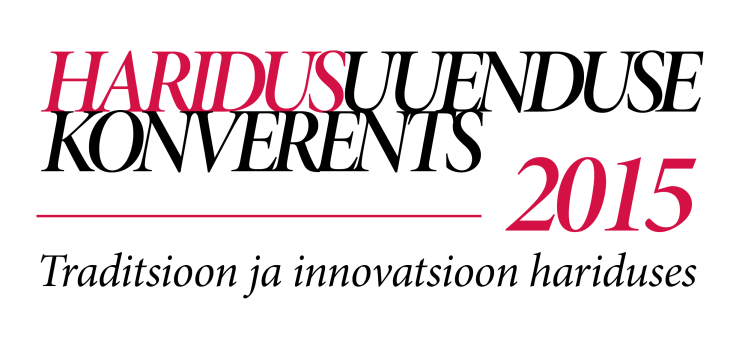 Üldhariduskoolide mentorite enesetõhusus ning selle seosed juhtkonnapoolse toetuse tajumisega, läbitud koolitustega ning algaja õpetajaga seotud teguritega
Anita Agabuš, 15.04.2015
Uurimisprobleemi taust
Eesti õpetajate madal enesetõhusus (Loogma et al, 2009)
Mentori olulisus algaja õpetaja toetamisel (European 	Commission, 2010; Ingersoll & Strong, 2011)
Mentorite enesetõhususe seos mentorluse 	kvaliteediga (Ferro et al, 2013; Martin & Sifers, 2012)
Mentorluse kvaliteedi mõju algaja õpetaja 	enesetõhususele (Richter et al, 2013)
Probleem mentorluses – juhtkonna vähene huvi 	(Eisenschmidt, 2006)
Töö eesmärk
selgitada välja üldhariduskoolide mentorite  
 	enesetõhususe tase ja 
	hinnangud juhtkonnapoolsele toetusele;
leida seoseid enesetõhususe ja
	juhtkonnapoolse toetuse tajumise,  	
	algaja õpetajaga seotud tegurite,		
	läbitud koolituste vahel.
Metoodika
Vastanuid 144 
	




Mentorite Enesetõhususe Skaala (Riggs, 2000), hinnangud juhtkonnapoolsele toetusele ja algaja õpetaja ametialasele arengule, taustaküsimused (sh koolituste läbimine)
Hinnang enesetõhususele ja 	juhtkonnapoolsele toetusele
Mentorite enesetõhusus on pigem kõrge.

Mentorite personaalne enesetõhusus on oluliselt 	kõrgem kui üldine enesetõhusus.

Juhtkonnapoolne toetus – positiivse hinnangu sai 	50% väidetest.
Enesetõhususe seosed
Mentorite personaalne enesetõhusus on positiivselt 	seotud:
	juhtkonnapoolse toetuse tajumisega;
	algaja õpetaja juhendamisele kulunud ajaga;
	hinnangutega viimati juhendatud algaja õpetaja 
	ametialasele arengule.
	
-   Mentorite personaalne ja üldine enesetõhusus on
 	positiivselt seotud juhendatud algajate õpetajate 
	arvuga mentoriks oldud aja jooksul.
Enesetõhusus ja läbitud koolitused
Koolitusi läbinud mentorite enesetõhusus ei ole kõrgem kui koolitusi mitteläbinud mentorite enesetõhusus.






PET – personaalne enesetõhusus  ÜET – üldine enesetõhusus
Millest tunnevad mentorid puudust?
aeg, 
koolitused ja oskused, 
tasu, 
juhtkonna toetus ja tunnustus, 
konkreetsed rolliülesanded, 
suhtlemine ja kogemuste jagamine teiste mentoritega.
Kogemus mentorina – hinnang ja põhjendus
„suurepärane“, „väga hea“ (48% vastanutest) – usaldus ja 	koostöö, algaja õpetaja areng, eneseanalüüs ja 	-areng

„hea“ (46%) – ajapuudus, vähe kogemusi

„rahuldav“, „halb“ (6%) – vähe kogemusi
Järeldused
Aeg mentorluseks
Võimalus mentorluseks – kolleegide juhendamine
Konkreetsed rolliülesanded mentoritele
Kaasamine kooli arendustegevusse
Koolituste kvaliteet
Mentorluse toetamine kui õpetajate professionaalse arengu soodustamine.
Tänan tähelepanu eest!